Progress Report on

K-GMT  &  KMTNet
Ho-Il  KIM
2011.11. 08.
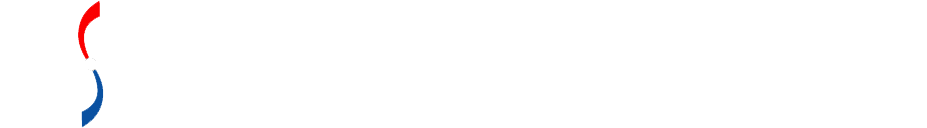 5th  EACOA   Kyoto
Contents
1. K-GMT in 2011
K-GMT Project
GMT : Off-Axis Primary #1
GMT1 Surface Maps
Primary Mirror Covers
1st Generation Instruments
Instrument Mounting
GMT : Preparation to PDR
Community-wide Science Promotion
Preparation for GMT era in KASI
K-GMT 2011 : Data Center
FSM prototype development
GMTNIRS
2. KMTNet in 2011
KMTNet Project
Sciences
Main Science
Telescope
Detector
Filter Changer and Shutter
Wide-field Photometric Systems
Buildings
KMTNet Sites
Project Schedule
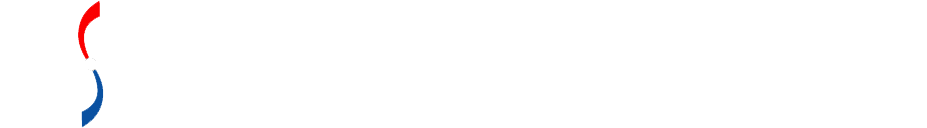 5th  EACOA   Kyoto
K-GMT in 2011
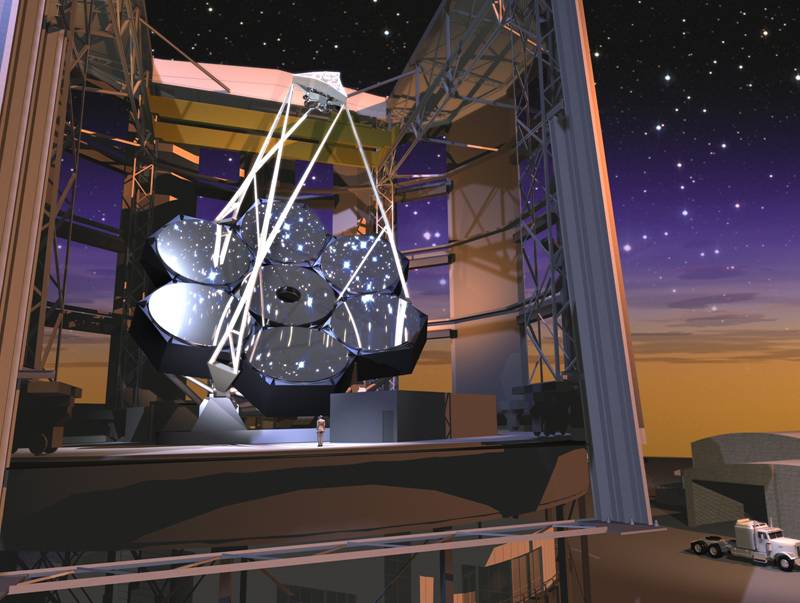 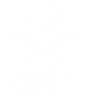 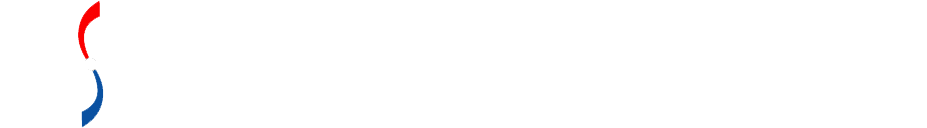 5th  EACOA
Overview of K-GMT Project in 2011
K-GMT Project
Period :   2009 ~ 2018 
Budget :   USD74M + KRW16.9B 
Project Goals :
   Acquire 10% share of GMT 
   Science Promotion for GMT era
   Engineering development in high-precision optics/optomechanics
    - Fast Steering Secondary Mirror development
    - GMT instrument development (GMTNIRS)
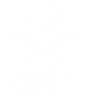 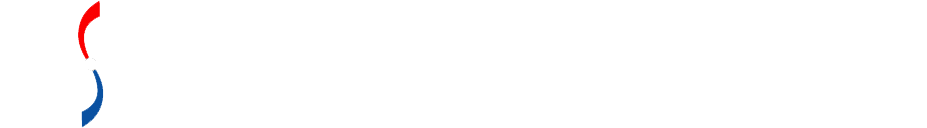 5th  EACOA
Overview of K-GMT Project in 2011
GMT : Off-Axis Primary #1
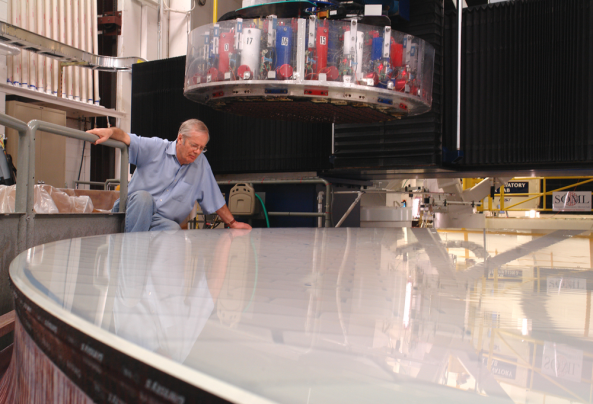 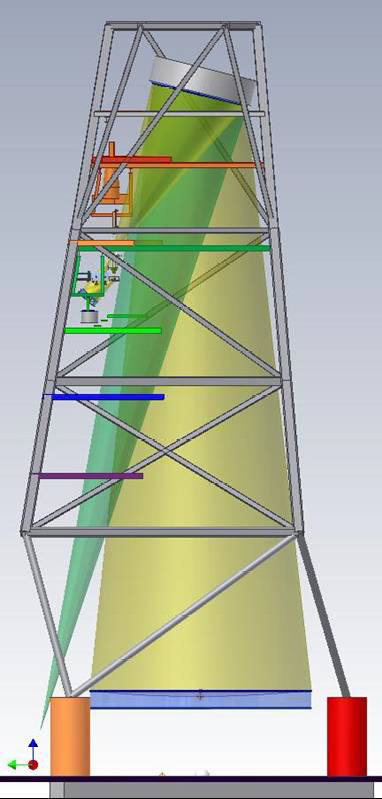 Development at SOML / Univ. Arizona
Fabrication finish in Nov. 2011
Most pacing item of GMT development
  GMT PM#2 casting : Jan. 2012
  GMT PM#3 casting : Feb. 2013
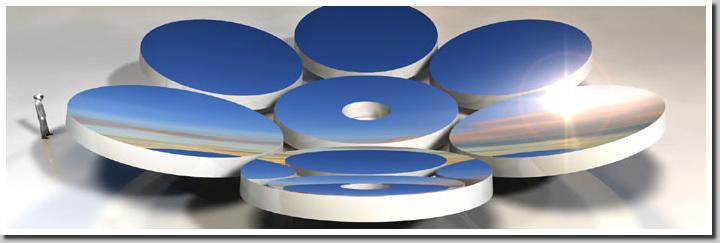 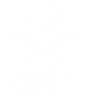 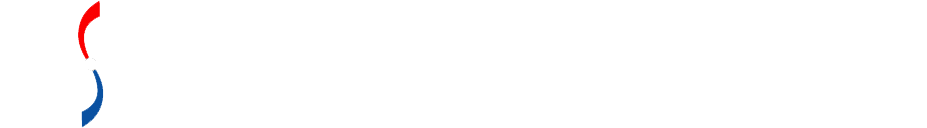 5th  EACOA
Overview of K-GMT Project in 2011
GMT#1 Surface Maps
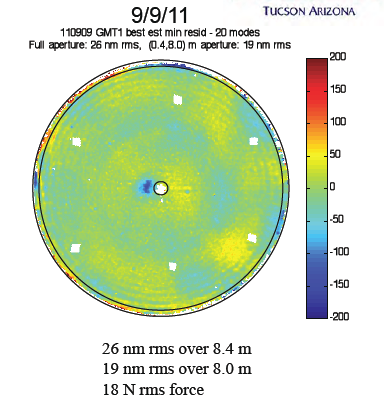 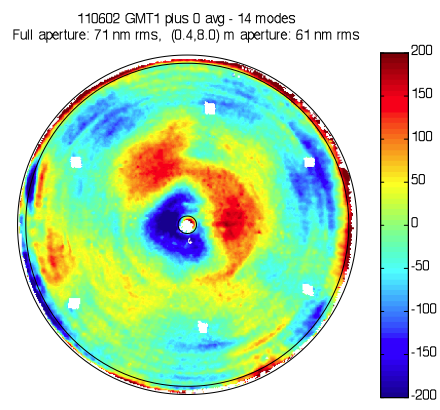 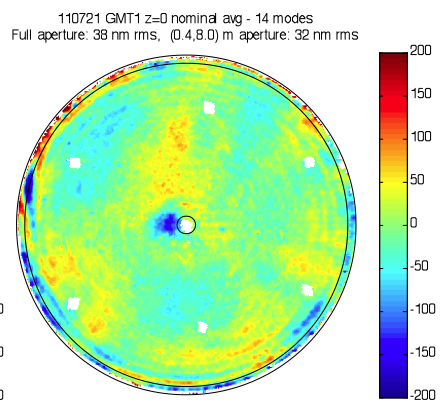 71 nm
38 nm
September
June
August
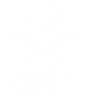 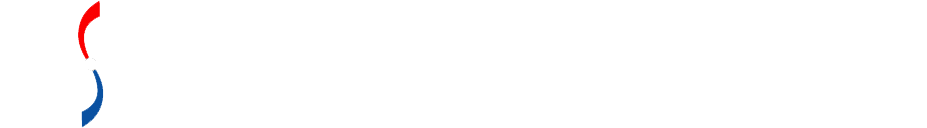 5th  EACOA
Overview of K-GMT Project in 2011
Primary Mirror Covers
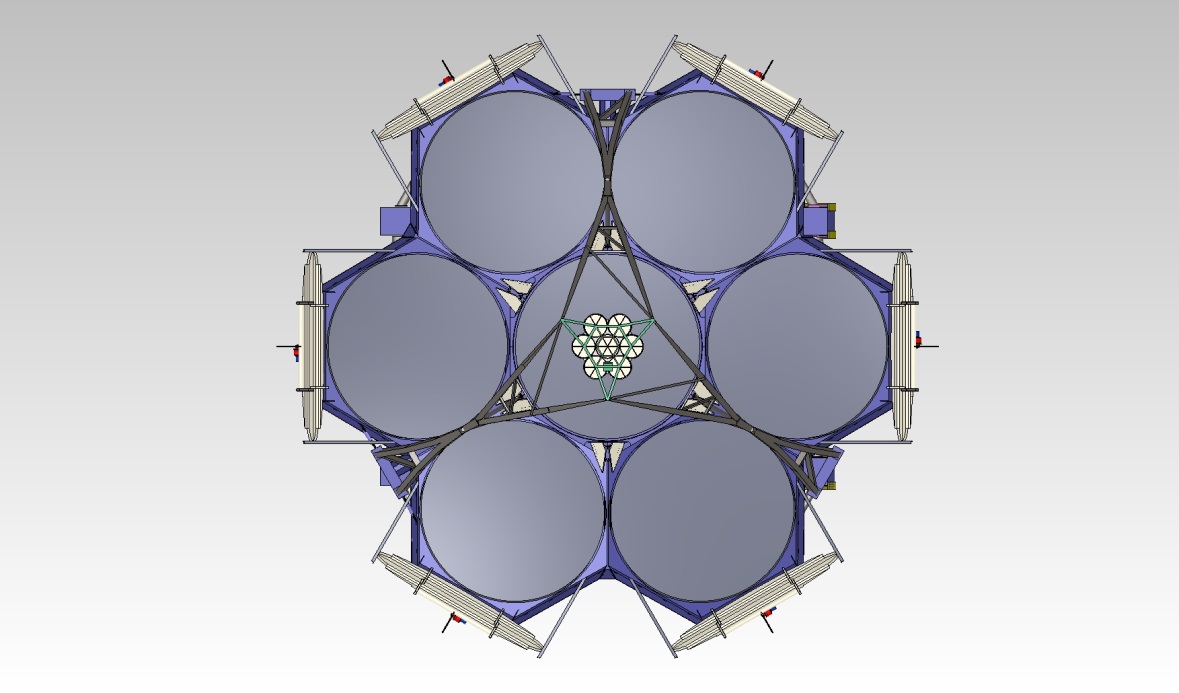 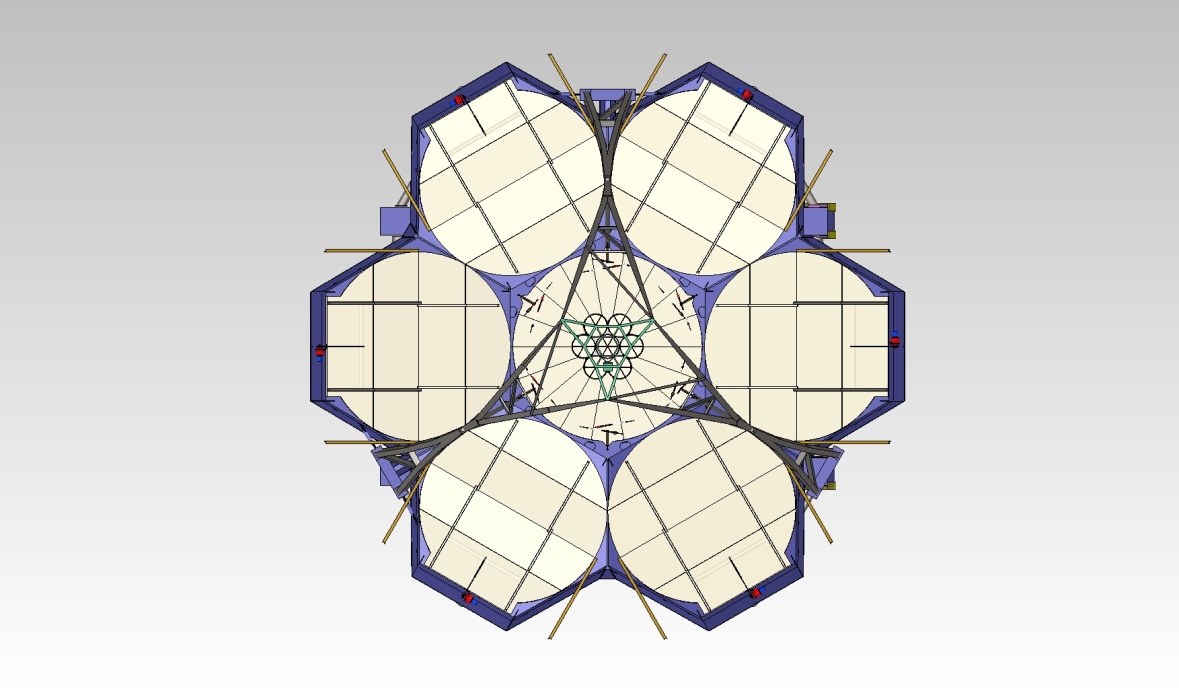 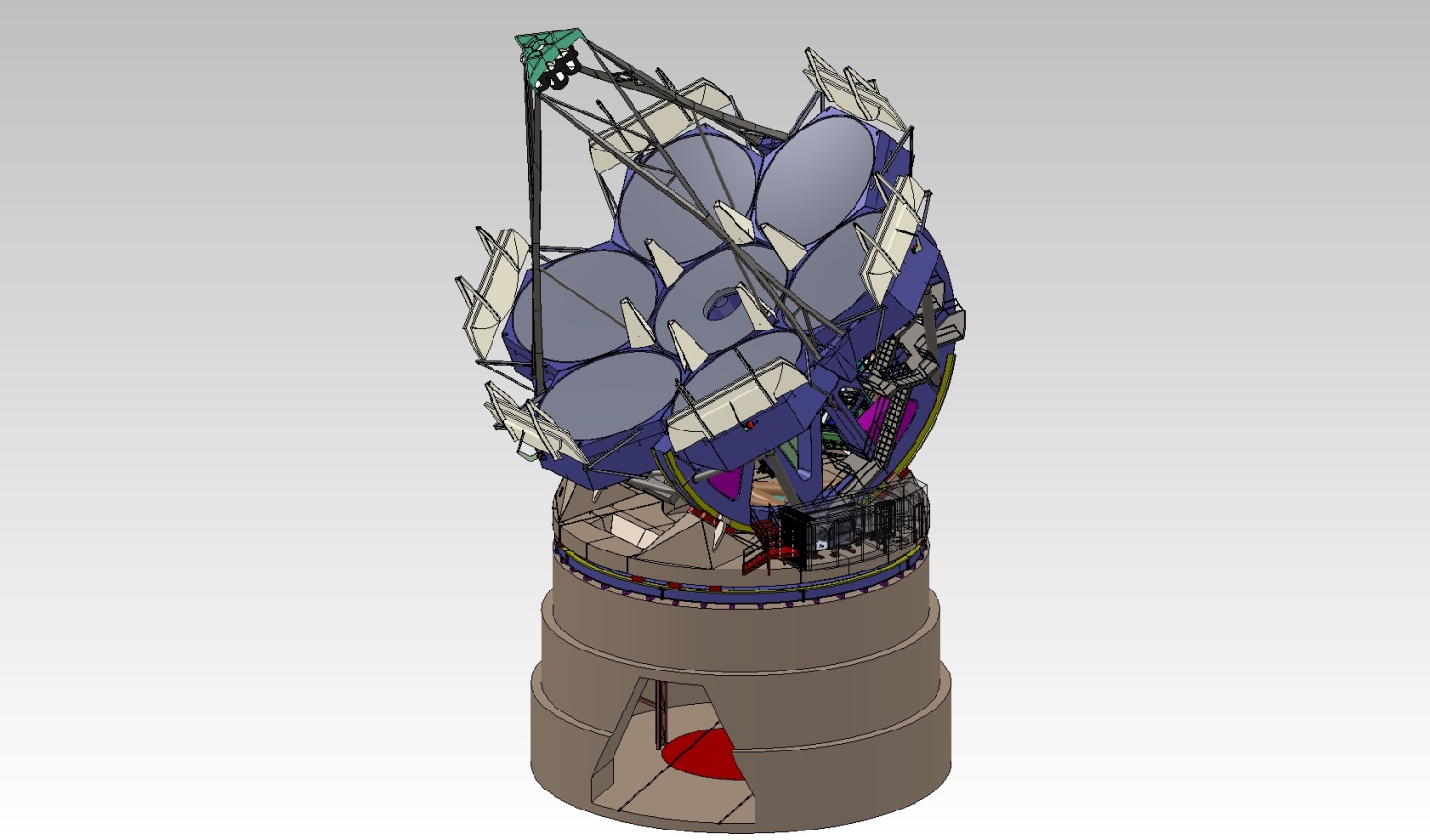 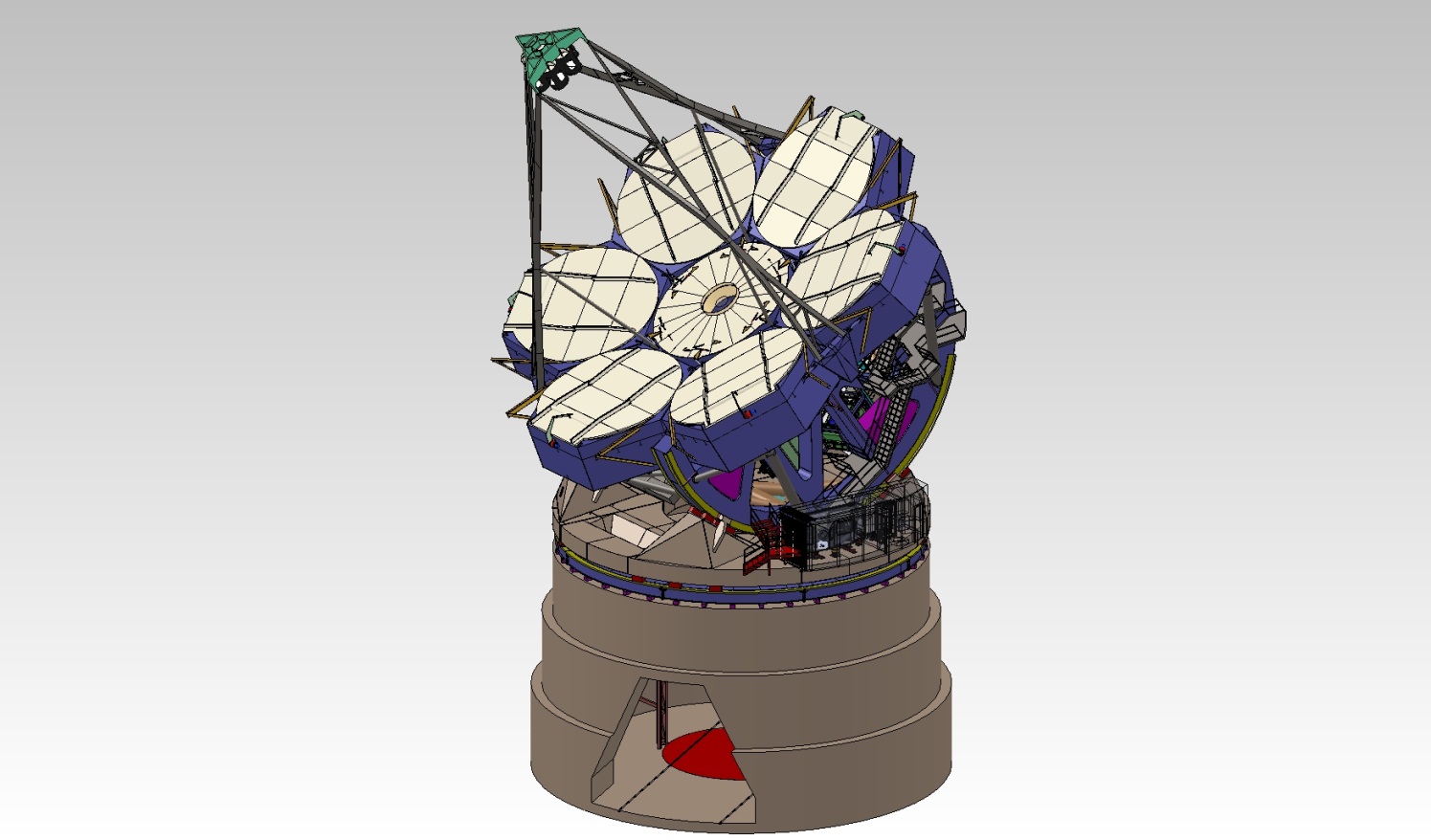 Mirror covers clear the beam – even for the center segment!
The only ELT having mirror covers
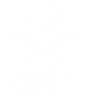 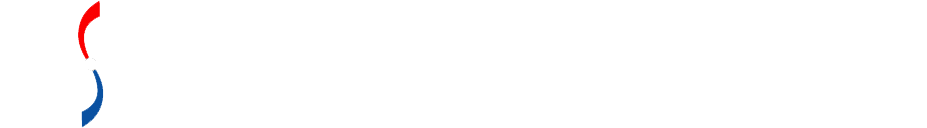 5th  EACOA
Overview of K-GMT Project in 2011
1st Generation Instruments
6 candidates : conceptual studies reviewed
   2011. 9. 8. ~ 2011. 10. 7.

Instrument Development Advisory Panel organized
   2-4 instruments will be selected before end of 2011
8
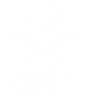 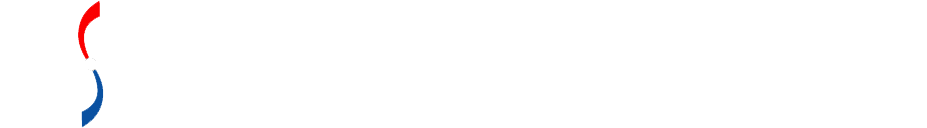 5th  EACOA
Overview of K-GMT Project in 2011
1st Generation Instruments
9
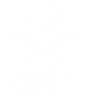 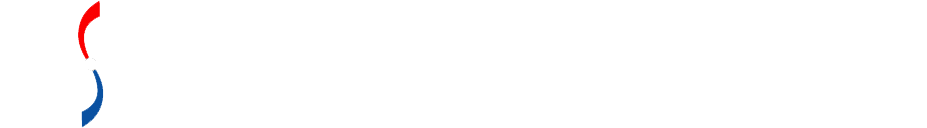 5th  EACOA
Overview of K-GMT Project in 2011
Instrument Mounting
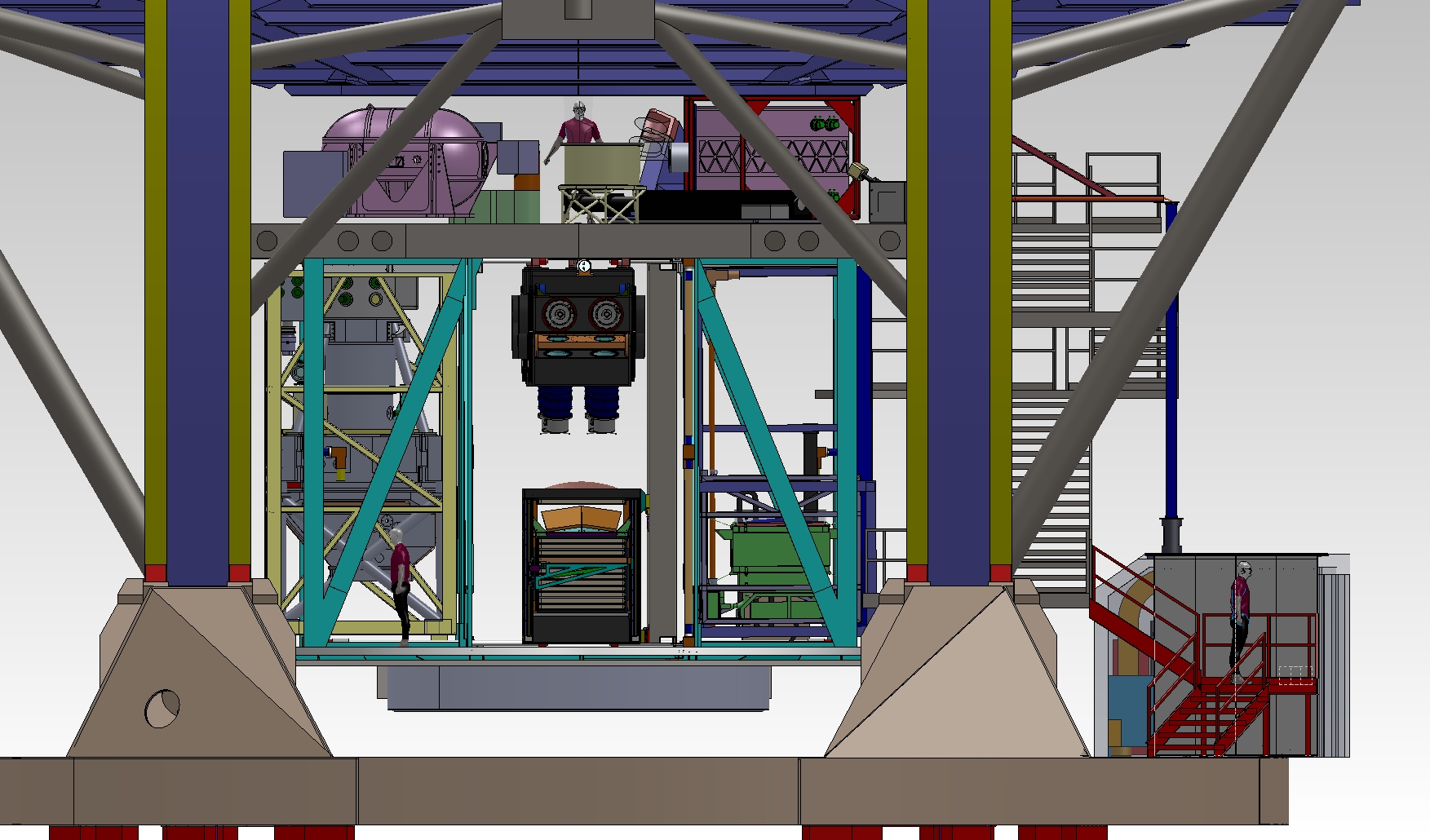 GMTNIRS
GMTIFS
TIGER
NIRMOS
GMACS
G-CLEF
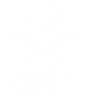 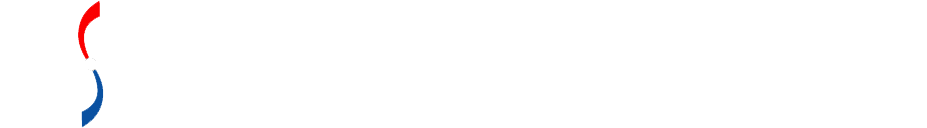 5th  EACOA
Overview of K-GMT Project in 2011
GMT : Preparation to PDR
PDR  plan  :  the end of 2012
Science case update will be completed soon or later
1st gen. instruments will be selected in this year
Conceptual design contract for major parts
   Enclosure / facilities
   Site preparation
   Bearings / linear drives
   Data Archives and data center
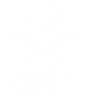 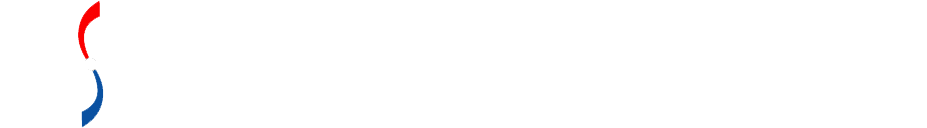 5th  EACOA
Overview of K-GMT Project in 2011
Community-wide Science Promotion
K-GMT Science & Instrument working group
   15 members
       - 10 professors from Universities  + 5 KASI members
Internal activities
      - Host international workshop
     - Summer / winter school on GMT science cases
   International collaboration
       - Participate in science working group for 1st generation instrument candidates
     - Working as panelists to review and select 1st generation instruments
     - Participate in the science cases update work
12
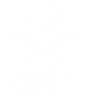 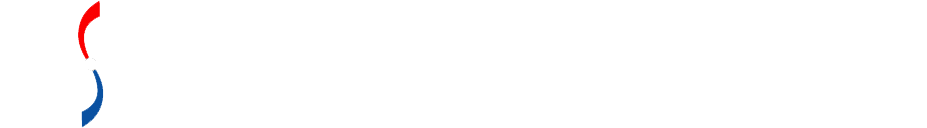 5th  EACOA
Overview of K-GMT Project in 2011
Community-wide Science Promotion
New positions in KASI GMT group
   KASI-Carnegie fellowship : one postdoc started works
   Two more postdocs hired in 2011
   Total 6 postdocs working in K-GMT group
KASI endeavors to hire more and more young researchers
13
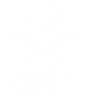 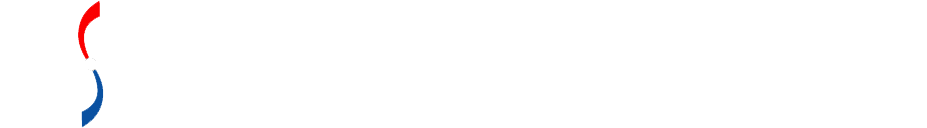 5th  EACOA
Overview of K-GMT Project in 2011
Preparation for GMT era in KASI
Two research groups
   GEMS0 : Star formation in the Galaxy
     - Using AAT 3.9m telescope, planning UKIRT 4m
   DREAM : Galaxy formation and evolution in cluster of galaxies
     - Used CFHT 3.6m and Magellan 6.5m this year
   Both groups collaborate actively with Universities
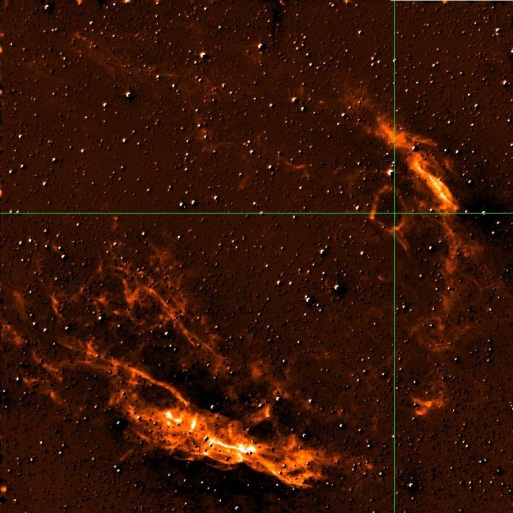 14
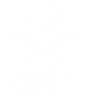 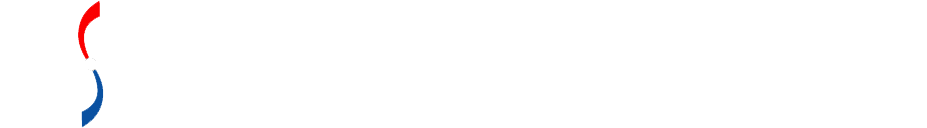 5th  EACOA
Overview of K-GMT Project in 2011
K-GMT 2011 : Data Center
GMT Data Center Conceptual study
   Need to consider how to deal with the data from various instruments
   Need to prepare for mirror servers in partner institutions, especially for  
    Korea and Australia

International Collaboration
Members : Harvard CfA, KASI, ANU, AAL
Period : Sep. 2011 – Jun. 2012
15
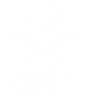 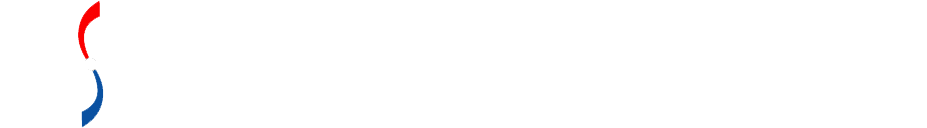 5th  EACOA
Overview of K-GMT Project in 2011
FSM prototype development
FSM : conventional secondary mirror for GMT
International and domestic collaboration
   KASI-NOAO (design and development)
   KASI-KRISS-GIST-IAE-SELAB
MRR : Sep. 22-23, 2011
TRR : Mar. 2012
Prototype Completion : End of 2012
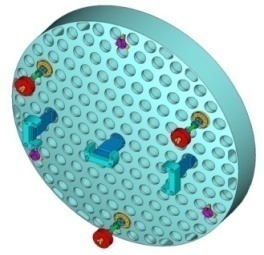 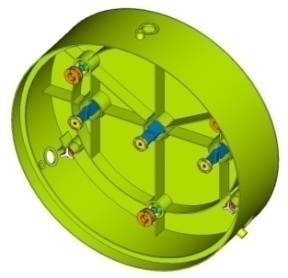 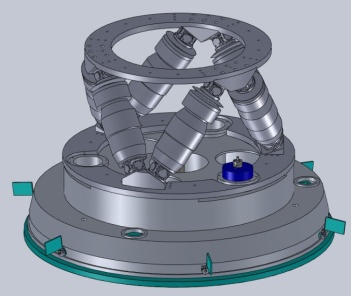 16
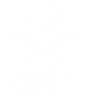 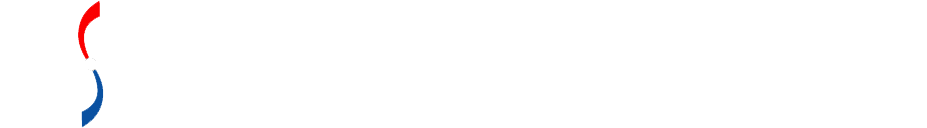 5th  EACOA
Overview of K-GMT Project in 2011
GMTNIRS
KASI-UT Austin collaboration
A high resolution NIR spectrograph using Silicon Immersion Grating
   Simultaneous observation in JHK – LM bands.
One of 1st GMT generation instrument candidates
   Conceptual design review Oct. 3-4 : passed
   Final selection in this year as a 1st generation instrument
17
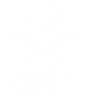 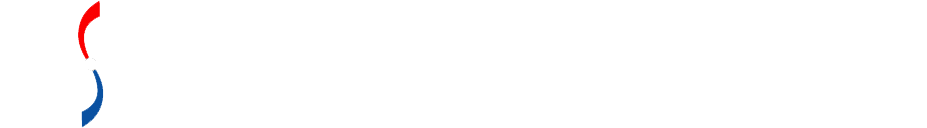 5th  EACOA
Overview of K-GMT Project in 2011
GMTNIRS
M-band spectrograph shield
JHK-band spectrograph Modules
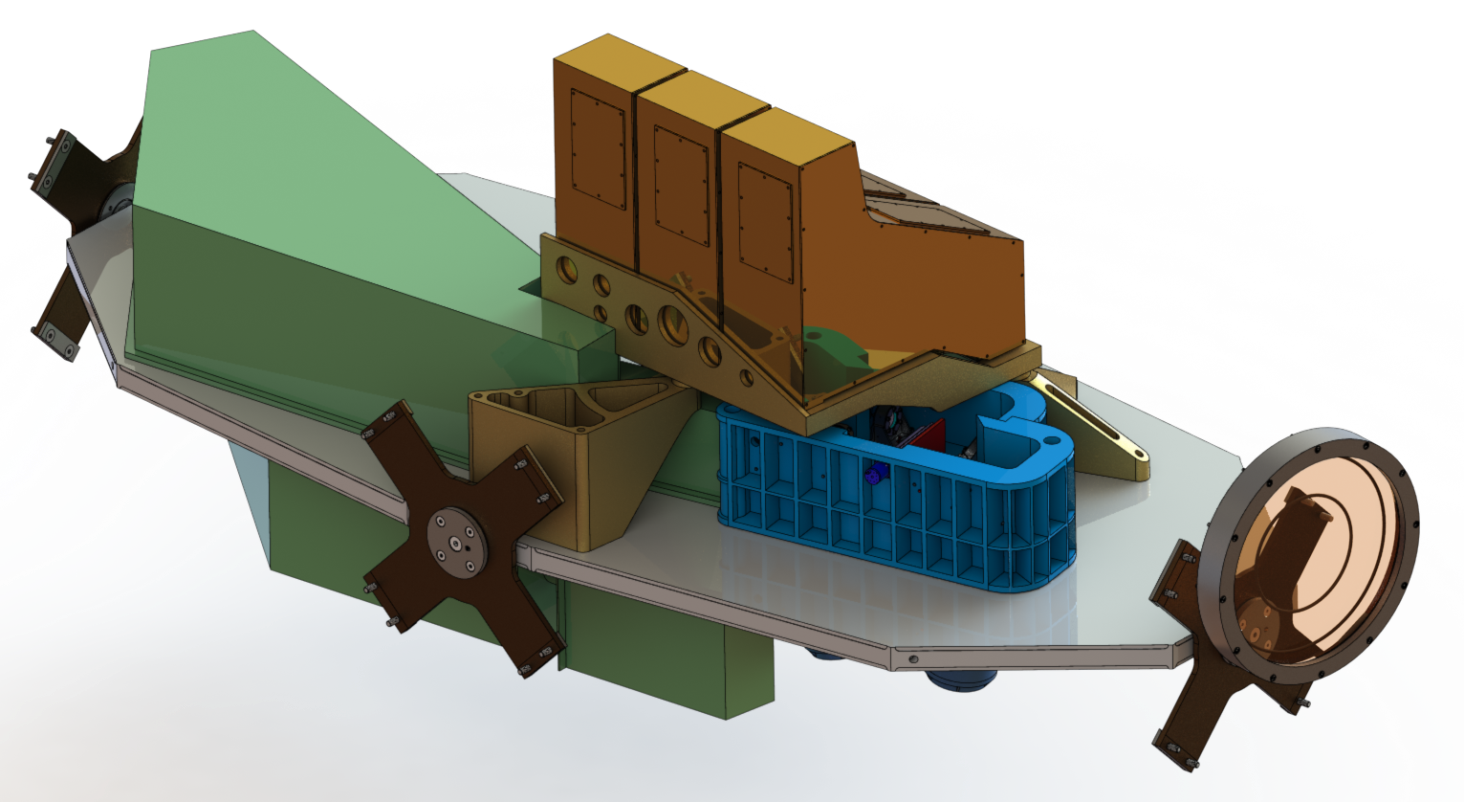 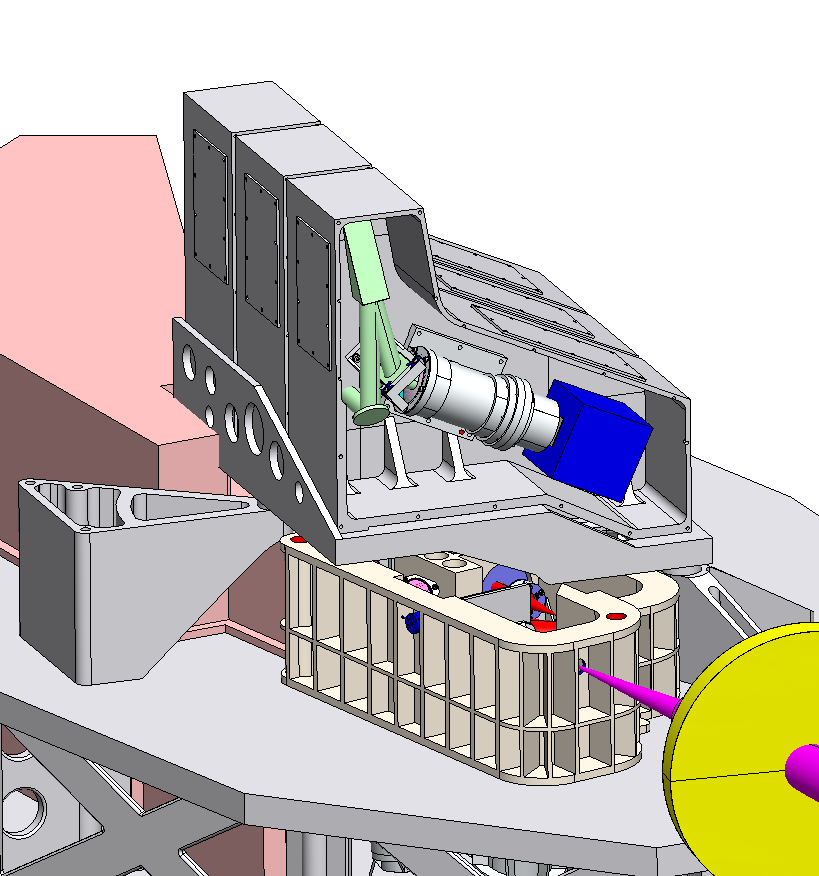 Slit/OIWFS housing
LGS pickoff mirror
L-band spectrograph shield
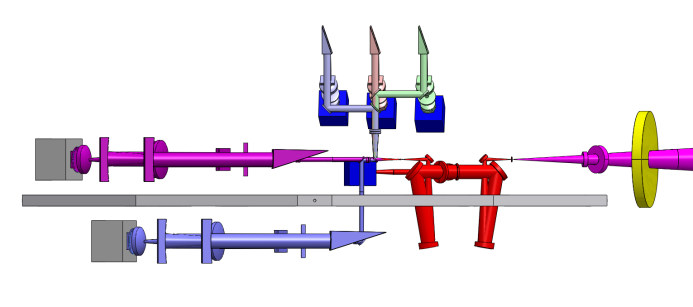 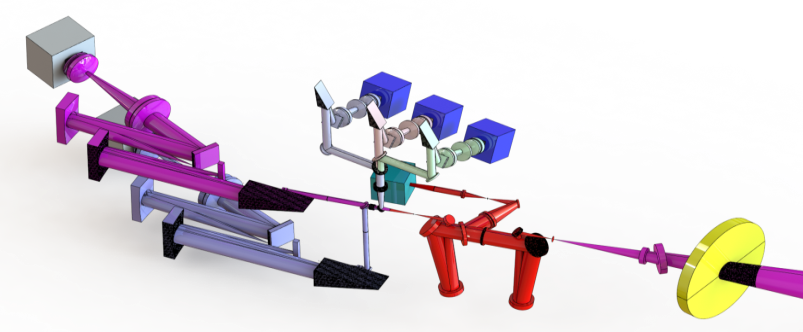 18
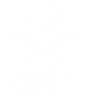 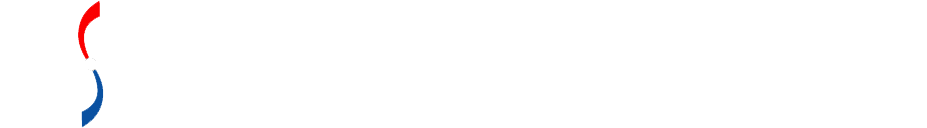 5th  EACOA
Overview of K-GMT Project in 2011
KMTNet in 2011
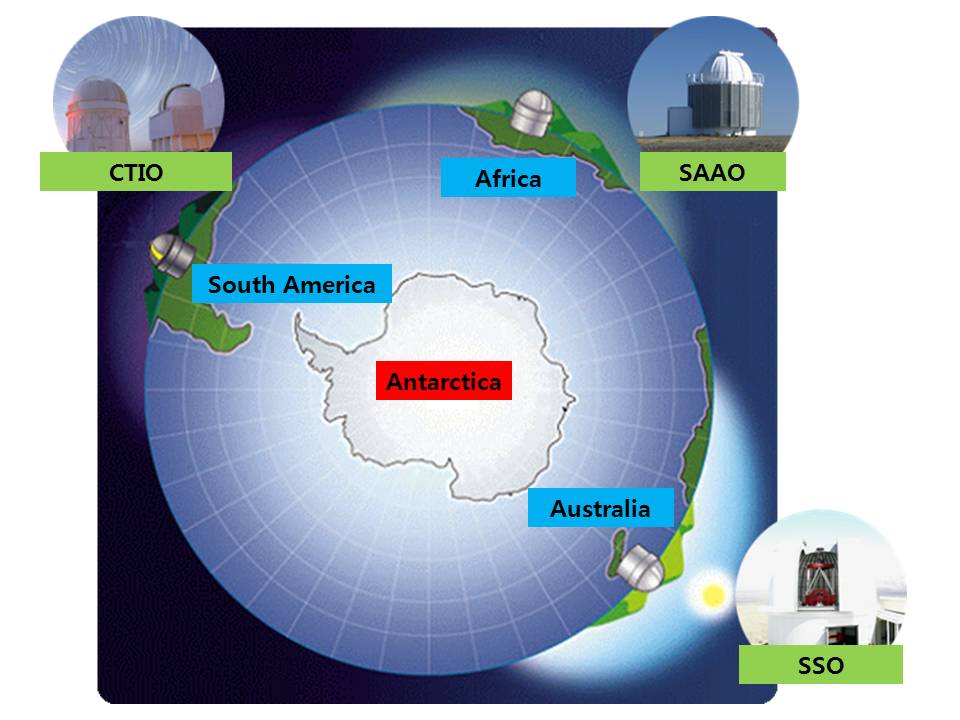 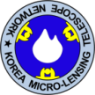 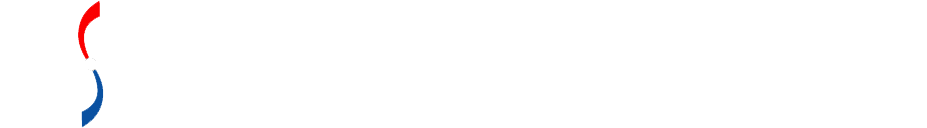 5th  EACOA
Overview of KMTNet Project in 2011
KMTNet Project
Period :   2009 ~ 2018 
Budget :  KRW30B(~USD26M) 
Development of the KMTNet System
   Korea Micro-lensing Telescope Network
   Three Identical Observing Systems
   Will be installed at CTIO in Chile, SAAO in South Africa, and 
    SSO in Australia by the middle of 2014  
24-hours uninterrupted Monitoring of night sky at Southern Hemisphere
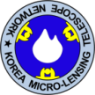 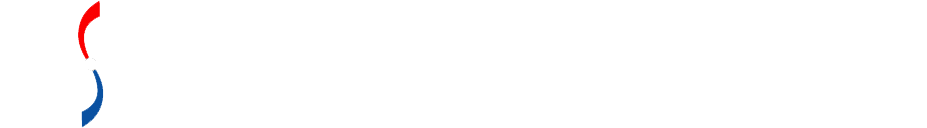 5th  EACOA
Overview of KMTNet Project in 2011
Sciences
Wide-field Photometric Monitoring
   Search for Extra-solar Planets, especially, Earth-mass Planets
    in the Habitable Zone, using the micro-lensing technique

Wide-field Photometric Surveys
   Surveys of Transiting Planets and Variable Objects
   Surveys of Clusters, Galaxies, SNs, Near-Earth Objects, etc.
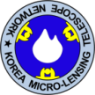 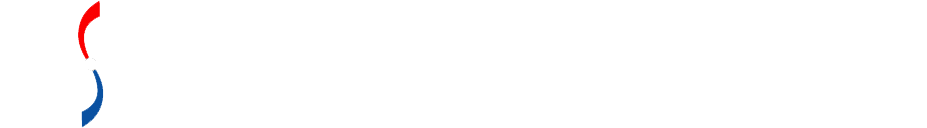 5th  EACOA
Overview of KMTNet Project in 2011
Main Science
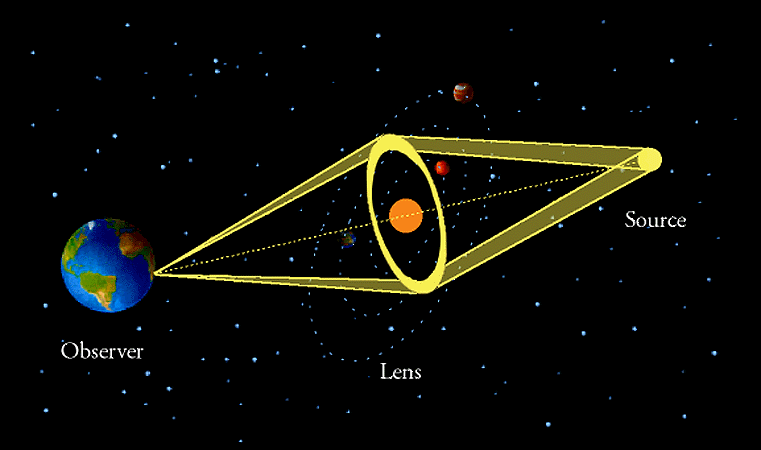 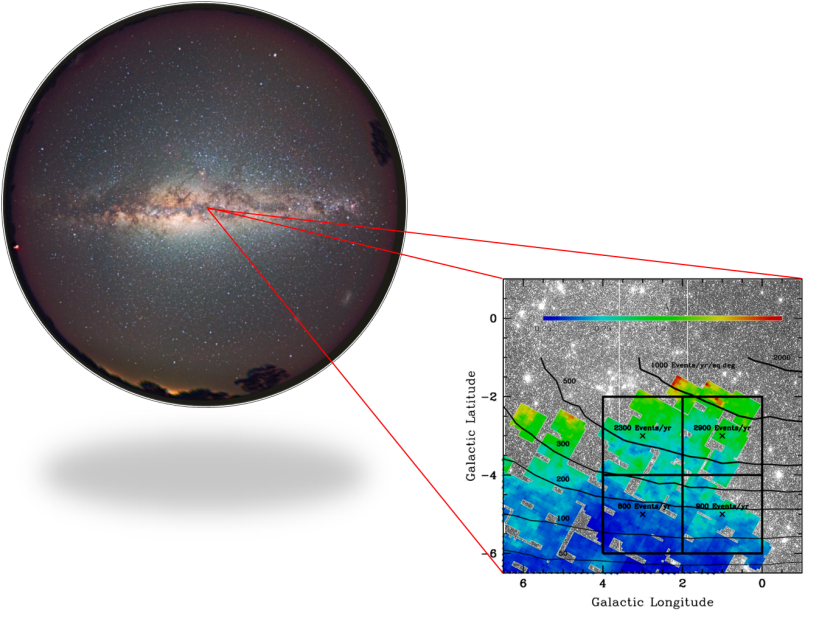 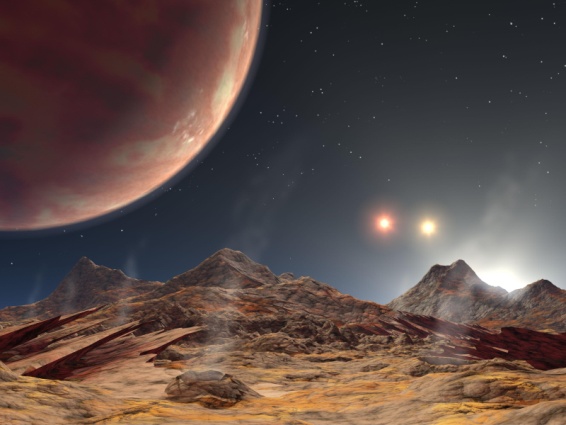 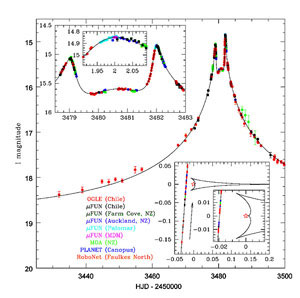 Detection of micro-Gravitational Lensing events
Discovery of extra-solar planets
Monitoring the Galactic Bulge
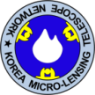 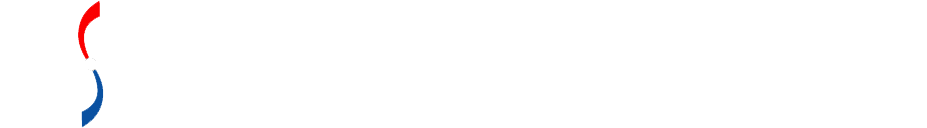 5th  EACOA
Overview of KMTNet Project in 2011
Telescope
Wide Field Optical Telescope
   Primary Mirror with 1.6m Diameter
   Prime Focus type Reflector
   Equatorial Mount
   FOV of 2o
   Four Field Corrector Lenses
   Delivered Image Quality of 1.0” FWHM under
    0.75” seeing
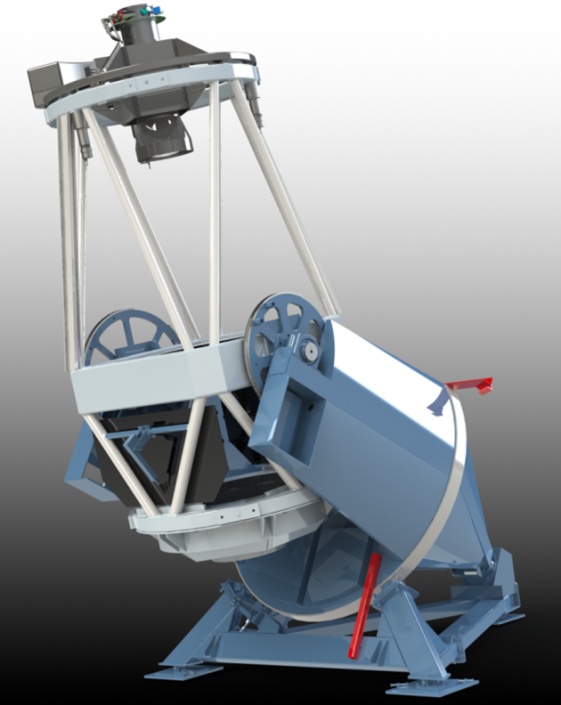 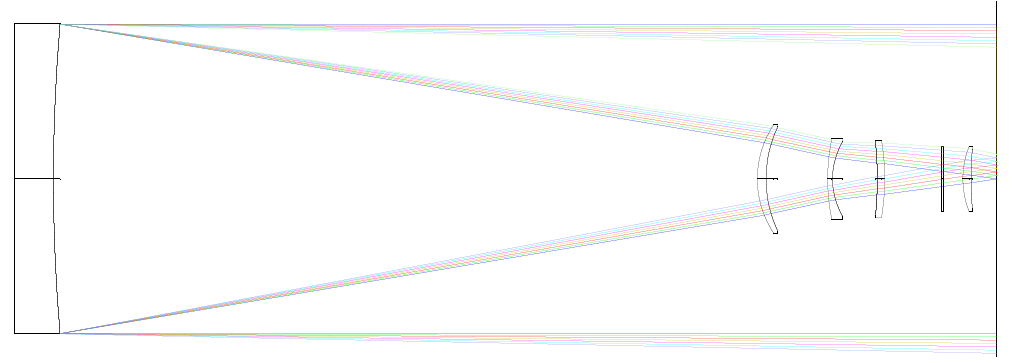 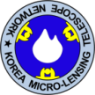 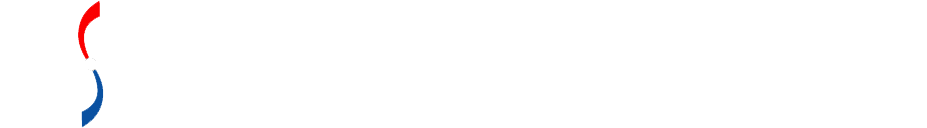 5th  EACOA
Overview of KMTNet Project in 2011
Detector
Large-Format Mosaic CCD camera
   Four e2v chips with 9k by 9k pixels
   10x10 microns pixel
   0.4”/pixel.  2x2 deg. sq. FOV
   High Quantum Efficiency of ~90%
   Cryogenic Cooling System
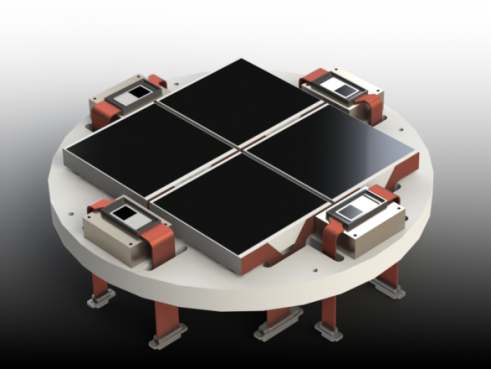 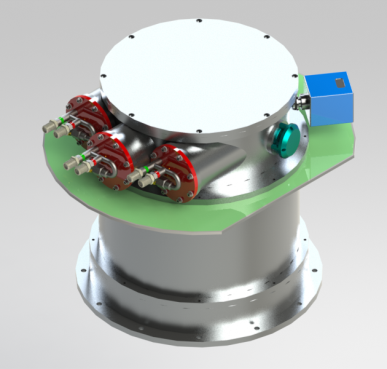 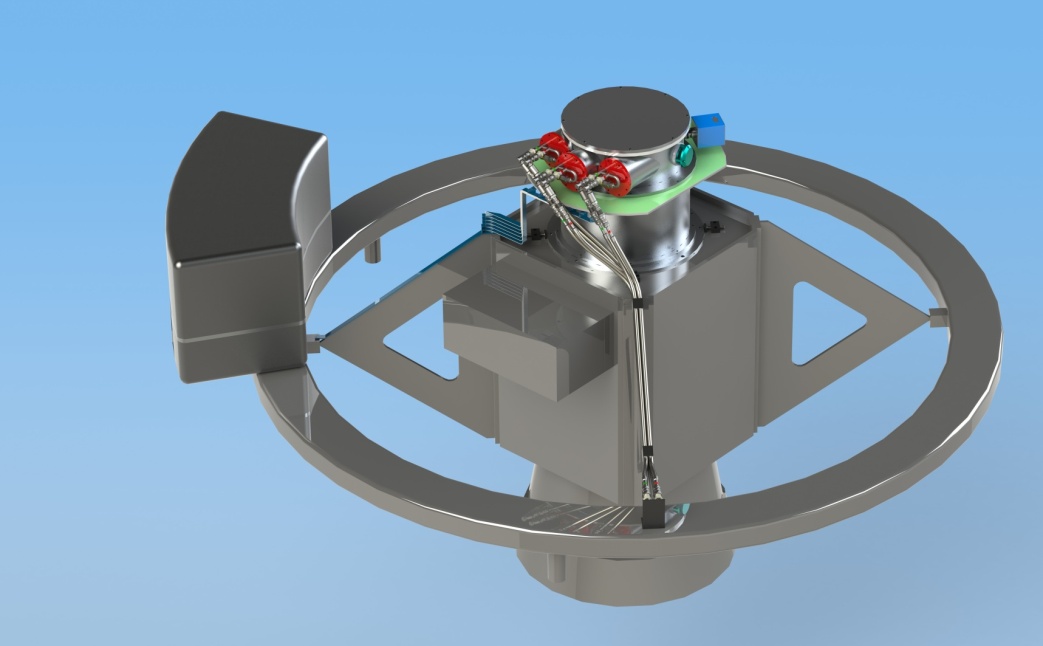 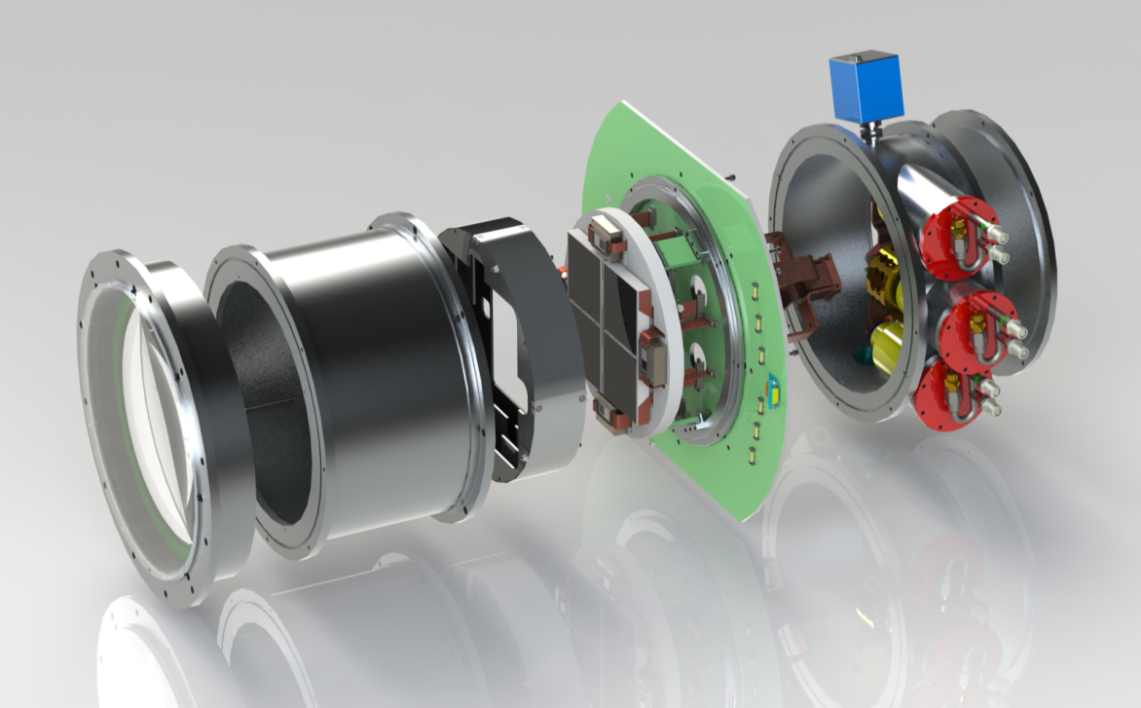 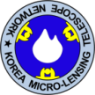 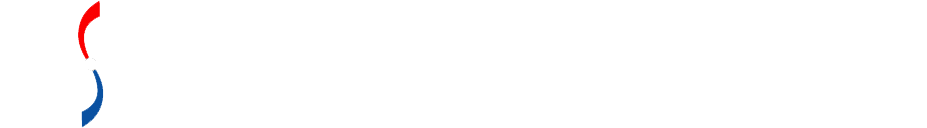 5th  EACOA
Overview of KMTNet Project in 2011
Filter Changer and Shutter
Cassette-Style Filter Changer
   Four Spectral Filters with 310x310mm square
   Johnson-Cousins BVRI and SDSS  griz filter sets
Bonn-Style Shutter
   Sliding Shutter with 325x325mm square Clear Aperture
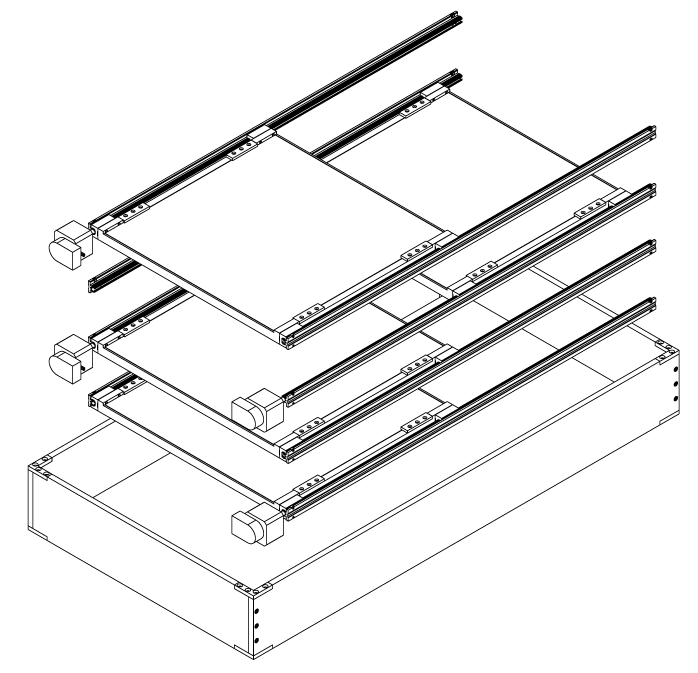 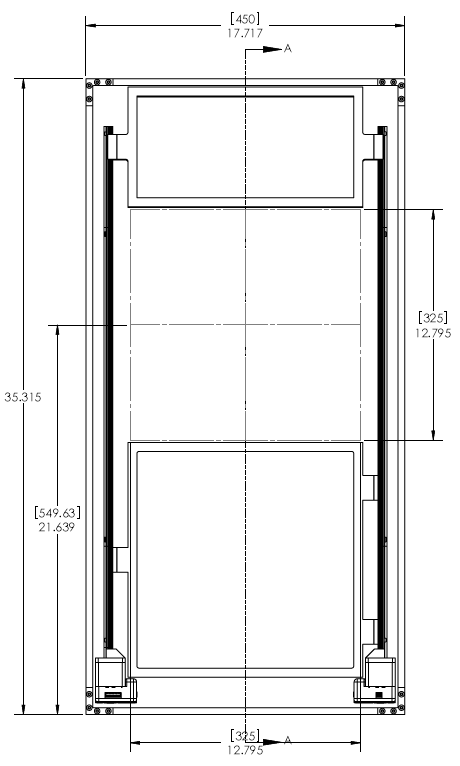 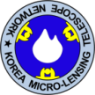 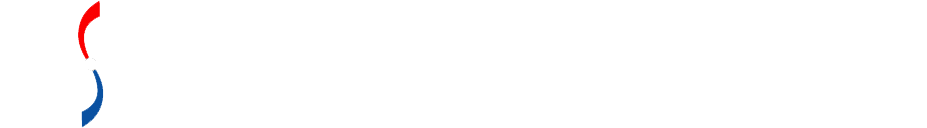 5th  EACOA
Overview of KMTNet Project in 2011
Wide-field Photometric Systems
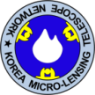 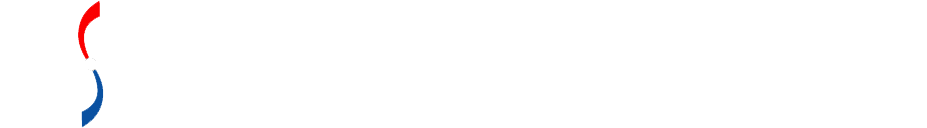 5th  EACOA
Overview of KMTNet Project in 2011
Wide-field Photometric Systems
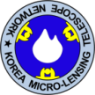 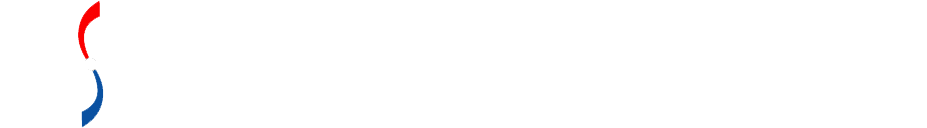 5th  EACOA
Overview of KMTNet Project in 2011
Buildings
Observing Dome
   Ash Dome with 9.2m Diameter. 
   Air-Ventilation System
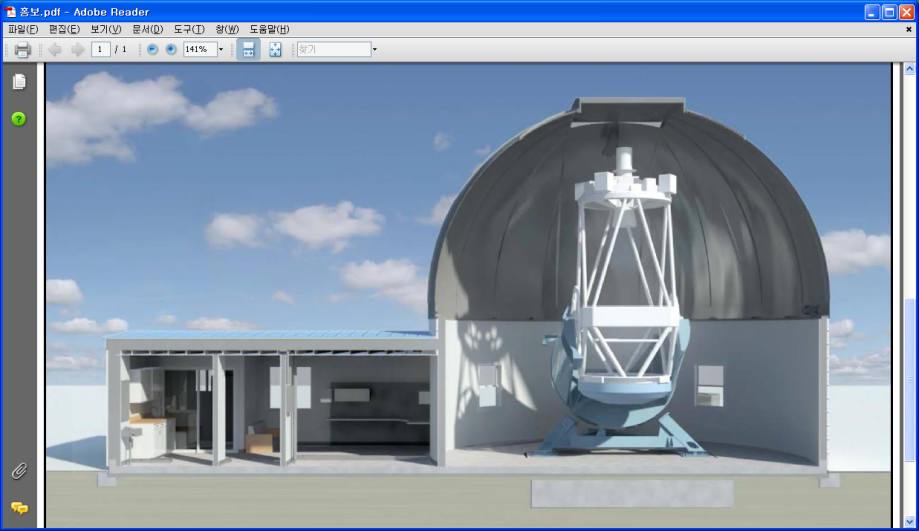 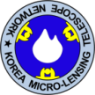 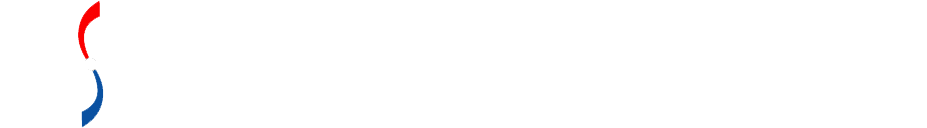 5th  EACOA
Overview of KMTNet Project in 2011
Buildings
Auxiliary Building
   Control room
   Computer room 
   Storage
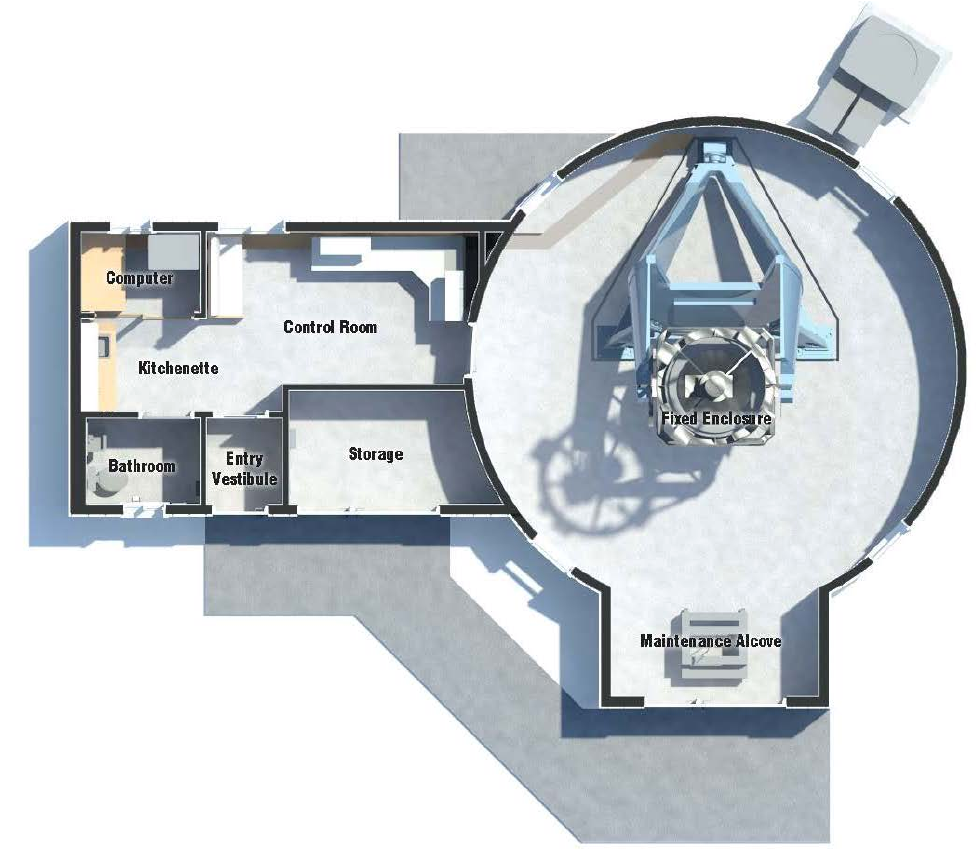 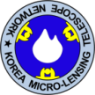 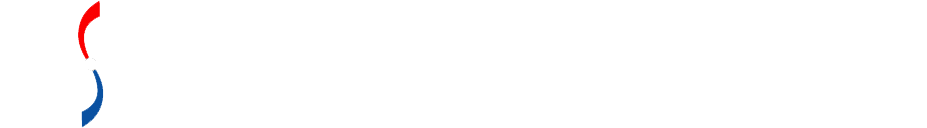 5th  EACOA
Overview of KMTNet Project in 2011
KMTNet Sites
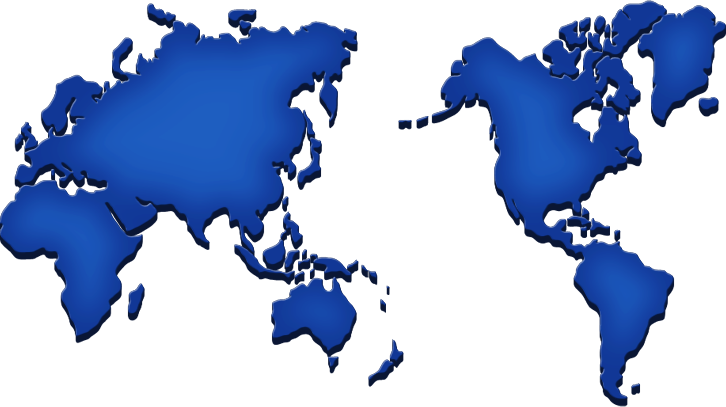 KASI
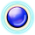 SAAO
SSO
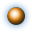 CTIO
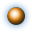 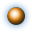 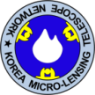 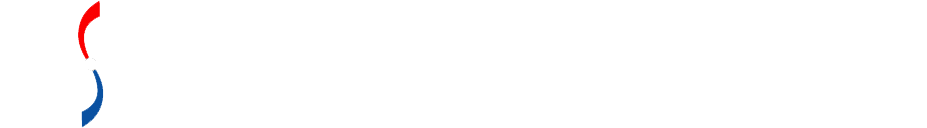 5th  EACOA
Overview of KMTNet Project in 2011
KMTNet Sites
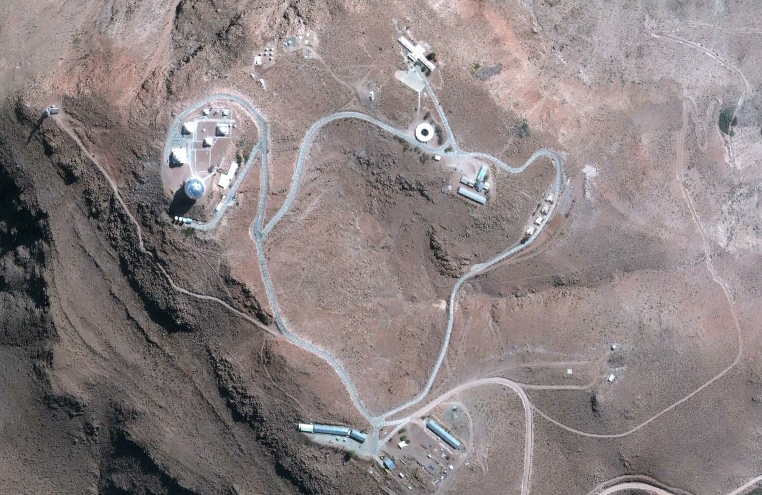 CTIO
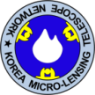 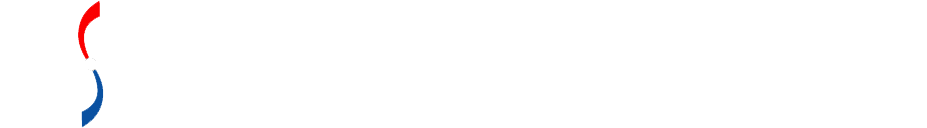 5th  EACOA
Overview of KMTNet Project in 2011
KMTNet Sites
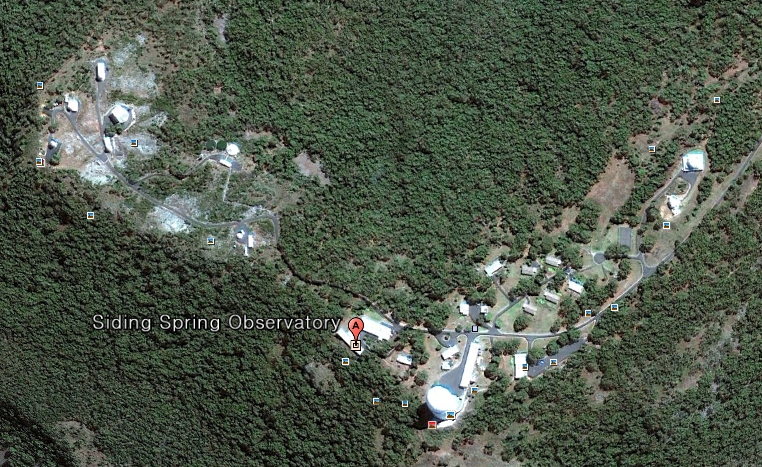 SSO
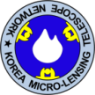 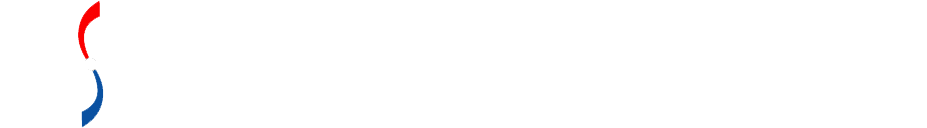 5th  EACOA
Overview of KMTNet Project in 2011
KMTNet Sites
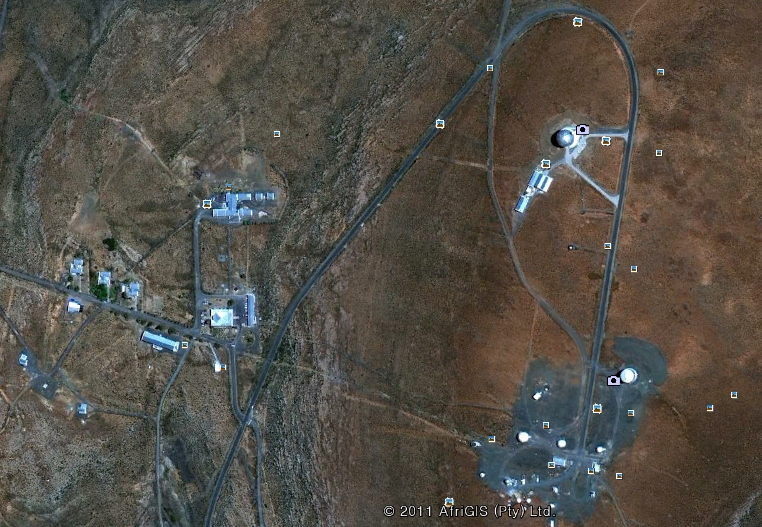 SAAO
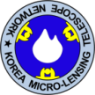 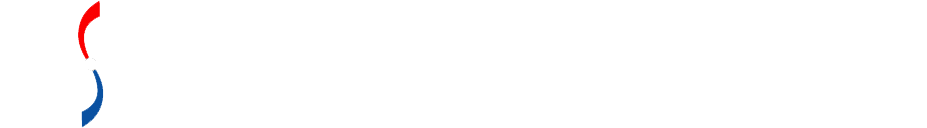 5th  EACOA
Overview of KMTNet Project in 2011
Project Schedule
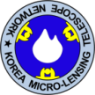 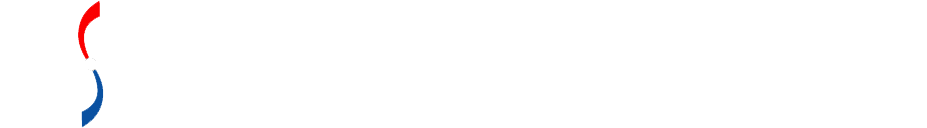 5th  EACOA
Overview of KMTNet Project in 2011
5th EACOA
Thank you!
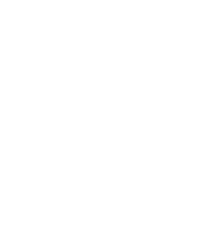 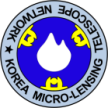 Korea Giant Magellan Telescope
Korea Micro-lensing Telescope Network
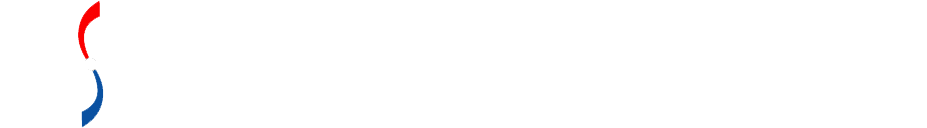